Say HELLO [diga HOLA]
H	(Tenga conversaciones)
E	(Extiéndase a mayor   
           profundidad)
L	(Escuche y haga        preguntas)
L	(Escuche y expanda)
O	(Ofrezca palabras         nuevas)
HELLO
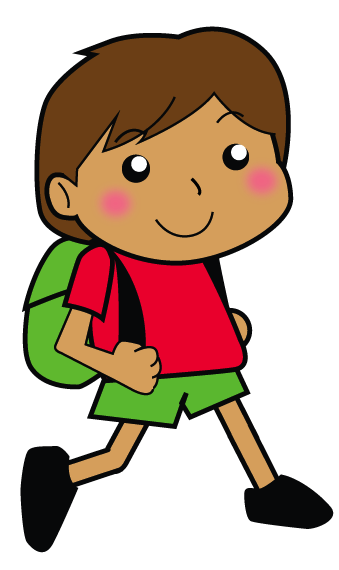 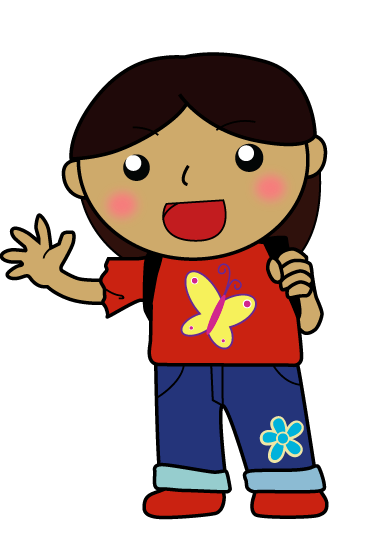 Diga HOLA
H aga el propósito de tener conversaciones
O iga y escuche al niño con mucha atención y haga preguntas
L leve la conversación a mayor profundidad y extensión 
A ñada palabras nuevas
HOLA
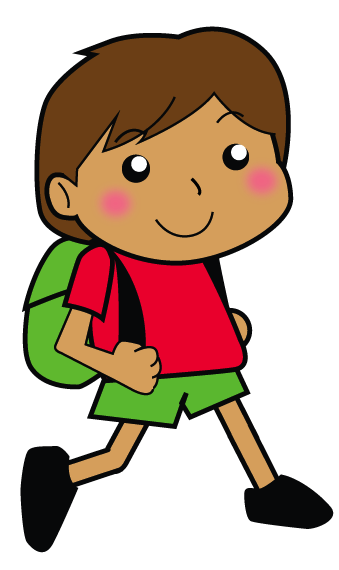 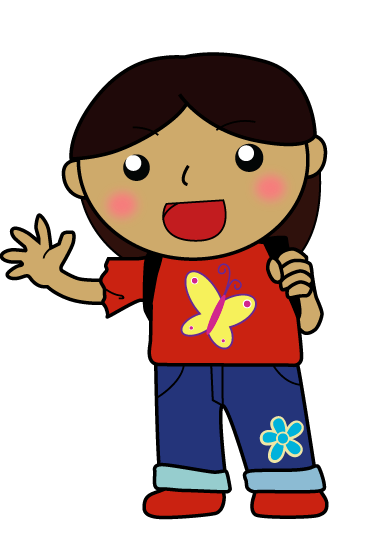